Qari mill-Ittra ta’ 
San Pawl Appostlu 
lir-Rumani
Rum 8, 26-30
Ħuti, l-Ispirtu, min-naħa tiegħu, jgħinna fin-nuqqas ta’ ħila tagħna. Għax aħna anqas biss nafu nitolbu kif imiss, imma l-Ispirtu stess
jidħol għalina bit-talb tiegħu bi tnehid li ma jistax jitfisser bil-kliem; u Alla, li 
l-ħsara tiegħu tinfed il-qlub, jaf x’inhi x-xewqa tal-Ispirtu;
bit-talb tiegħu jidħol 
għall-qaddisin skont ma jrid Alla. Aħna nafu li Alla, ma’ dawk li jħobbuh, ma’ dawk li huma msejħin skont
il-providenza tiegħu, f’kollox jaħdem id f’id għall-ġid tagħhom. Għax lil dawk li hu għarafhom 
mill-bidu, ippredestinahom
ukoll biex jieħdu s-sura fuq
ix-xbieha ta’ Ibnu, ħalli dan ikun il-kbir fost ħafna aħwa; lil dawk li ppredestinahom, sejħilhom ukoll; lil dawk
li sejħilhom, iġġustifikahom ukoll; lil dawk imbagħad li ġġustifikahom, igglorifikahom ukoll.
Il-Kelma tal-Mulej
R:/ Irroddu ħajr lil Alla
Salm Responsorjali
R:/ Jien fit-tieba 
tiegħek nittama, Mulej
Ħares u weġibni, 
Mulej, Alla tiegħi, agħti 
d-dawl lil għajnejja, 
li ma naqax fir-raqda 
tal-mewt;
li ma jgħidx l-għadu tiegħi: “Għelibtu!”
li ma jifirħux l-għedewwa għax jarawni nogħtor.
li ma jgħidx l-għadu tiegħi: “Għelibtu!”
li ma jifirħux l-għedewwa għax jarawni nogħtor.
R:/ Jien fit-tieba 
tiegħek nittama, Mulej
Imma jien fit-tieba 
tiegħek nittama, 
tifraħ qalbi 
għall-għajnuna tiegħek.
Ngħanni lill-Mulej 
għall-ġid li għamilli.
R:/ Jien fit-tieba 
tiegħek nittama, Mulej
Hallelujah, Hallelujah
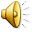 Alla sejħilna permezz 
tal-Evanġelju, 
biex ikollna sehem 
fil-glorja ta’ Ġesù Kristu.
Hallelujah, Hallelujah
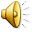 Qari mill-Evanġelju skont  
San Luqa
Lq 13, 22-30
R:/ Glorja lilek Mulej
F’dak iż-żmien, huwa u 
sejjer lejn Ġerusalemm, 
Ġesù għadda jgħallem 
f’xi bliet u rħula. U kien hemm wieħed qallu:
“Mulej jaqaw ftit huma dawk li jsalvaw?”
U huwa weġibhom:
“Tħabtu biex tidħlu 
mill-bieb id-dejjaq, 
għax kif ngħidilkom jien, ħafna għad ifittxu li jidħlu u ma jirnexxilhomx.
Għax meta sid id-dar ikun qam jagħlaq il-bieb, intom tibqgħu barra, u tibdew tħabbtu l-bieb u tgħidu:
‘Mulej, iftħilna!’
Iżda hu jweġibkom u jgħid: ‘Ma nafx mnejn intom.’ Imbagħad  taqbdu tgħidulu: ‘Kilna u xrobna miegħek aħna, u int
għallimt fil-pjazez tagħna.’ Hu jwieġeb u jgħidilkom: ‘Ma nafx mnejn intom; morru minn quddiemi, intom ilkoll li
tagħmlu dak li mhux sewwa!’ 
Hemmhekk ikun hemm 
il-biki u tgħażżiż tas-snien, meta taraw lil Abraham u
lil Iżakk u lil Ġakobb u 
l-profeti  kollha fis-Saltna ta’ Alla, u intom imkeċċija ’l barra. 
U jiġu nies mil-Lvant u
mill-Punent, 
mit-Tramuntana u 
min-Nofsinhar, u joqogħdu għall-mejda fis-Saltna ta’ Alla. U araw, hawn min hu
tal-aħħar u għad ikun 
l-ewwel, u hawn min hu 
tal-ewwel u għad ikun 
l-aħħar.”
Il-Kelma tal-Mulej
R:/ Tifħir lilek Kristu